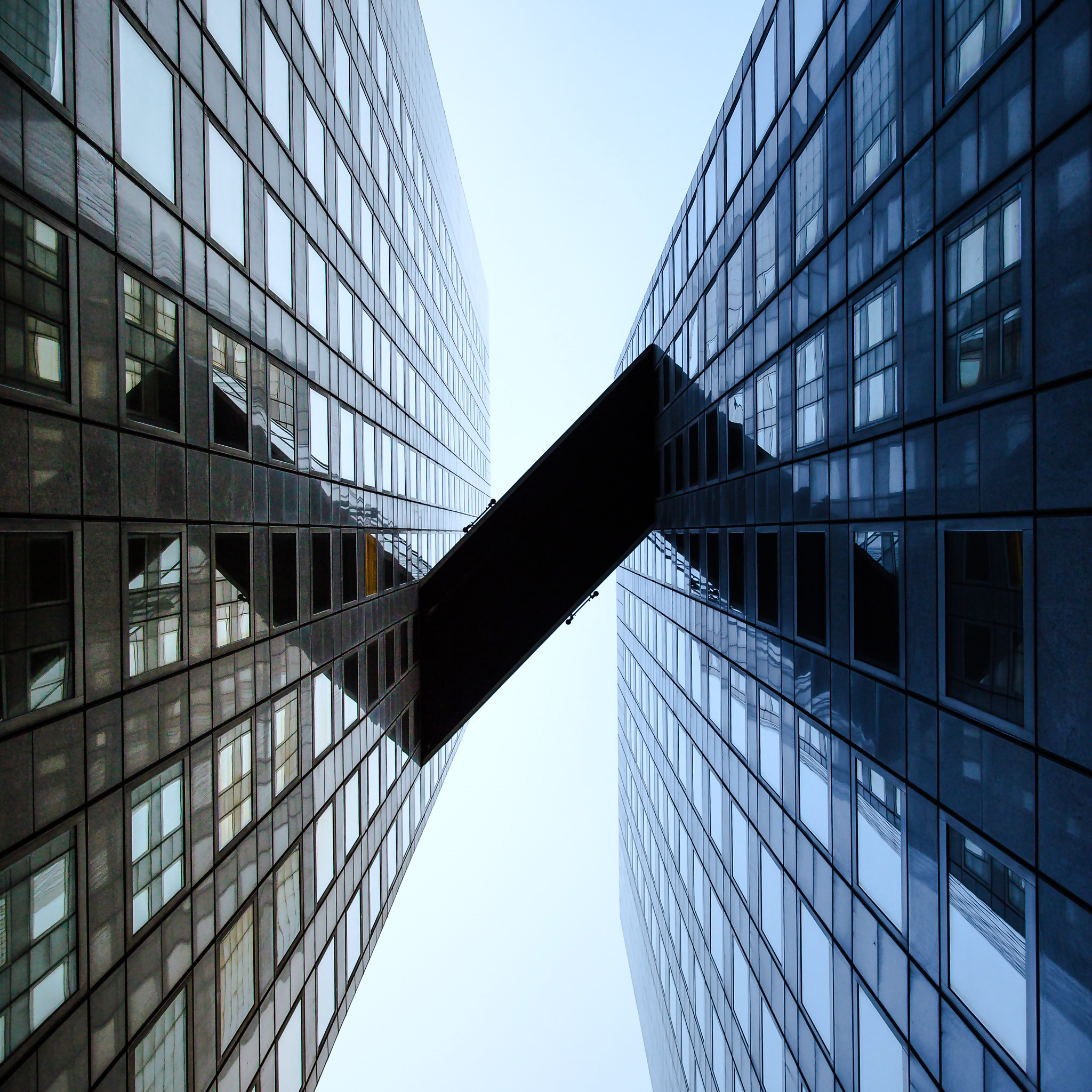 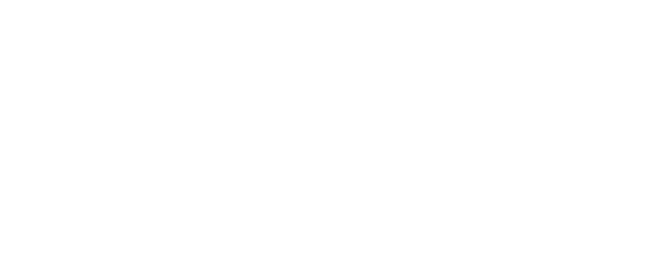 Étude de marché
[Nom du marché]
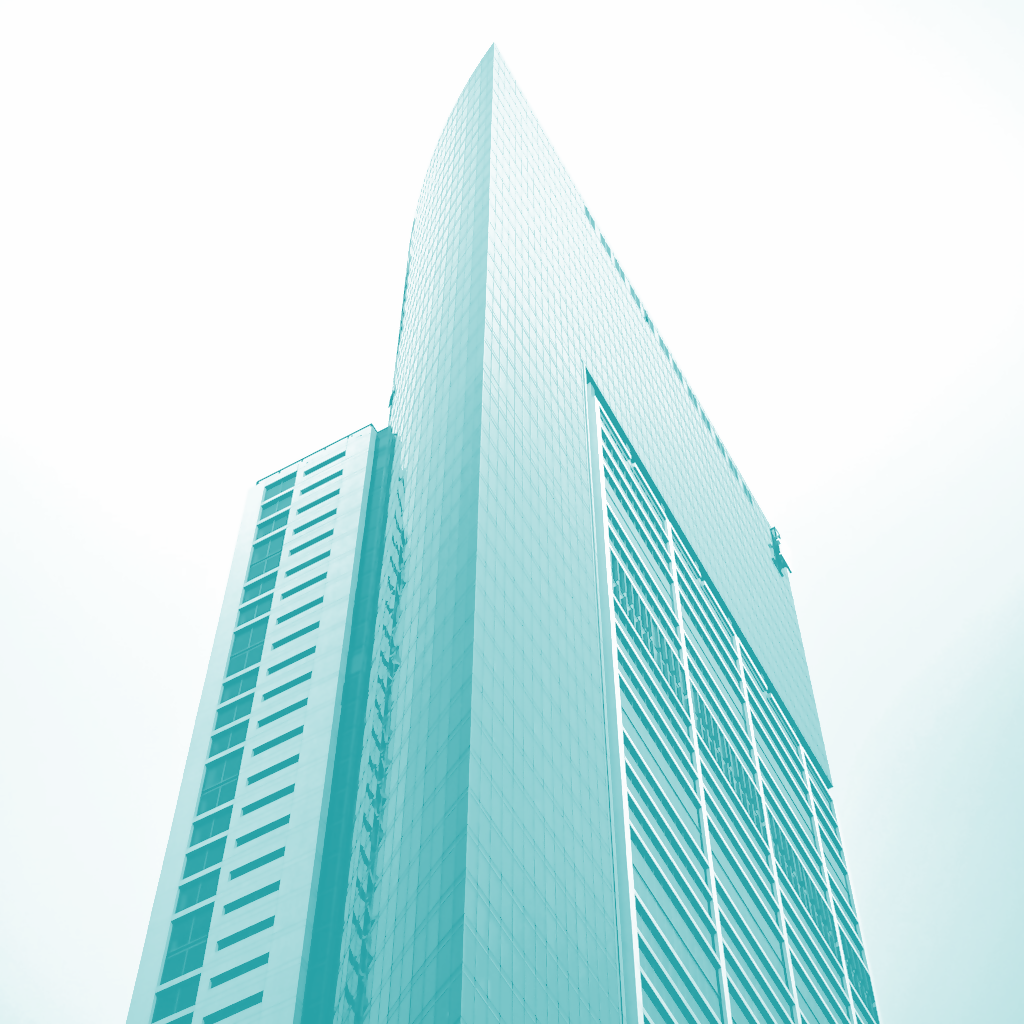 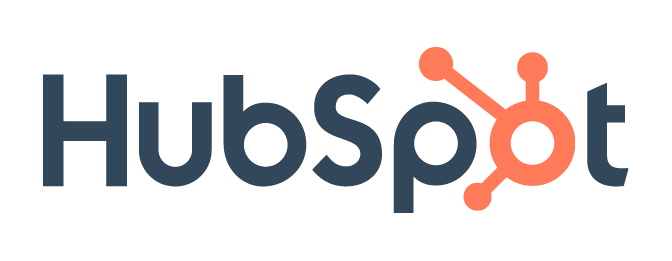 Insérez le texte d’introduction ici. Excepteur sint occaecat cupidatat non proident sunt in culpa qui officia deserunt mollit anim id est laborum
FLUX DE REVENUS DU SECTEUR : SITUATION ACTUELLE ET PRÉVISIONS
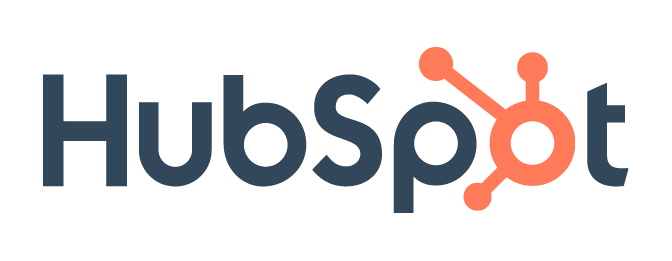 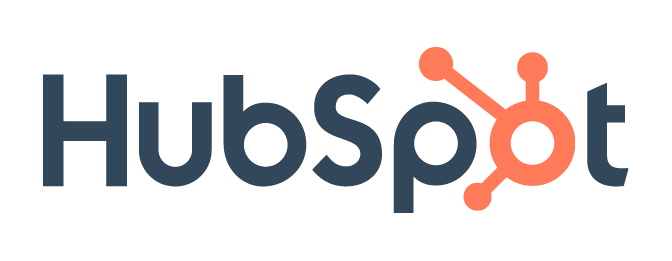 PRINCIPAUX MOTEURS DU MARCHÉ
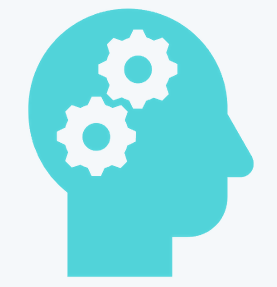 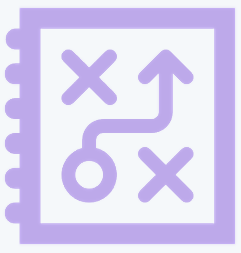 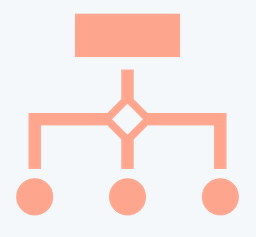 Excepteur sint occaecat cupidatat non proident
Lorem ipsum dolor sit amet consectetur
Duis aute irure dolor in reprehenderit
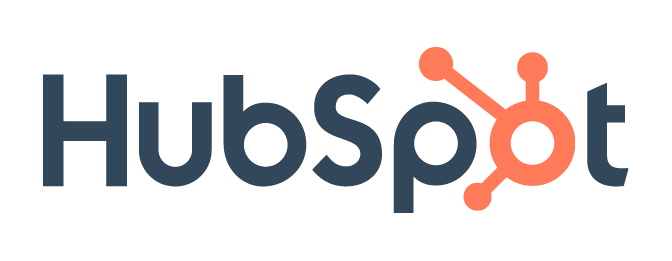 TENDANCES MONDIALES
Duis aute irure dolor in reprehenderit in voluptate velit esse cillum dolore eu fugiat nulla pariatur
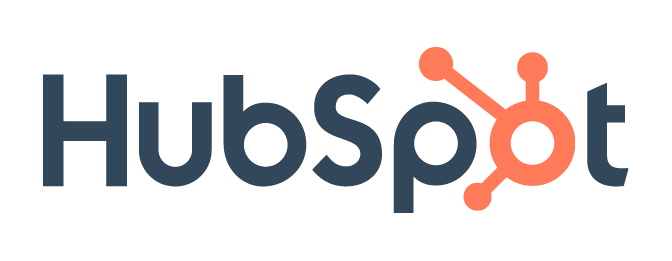 VENTES PAR PAYS
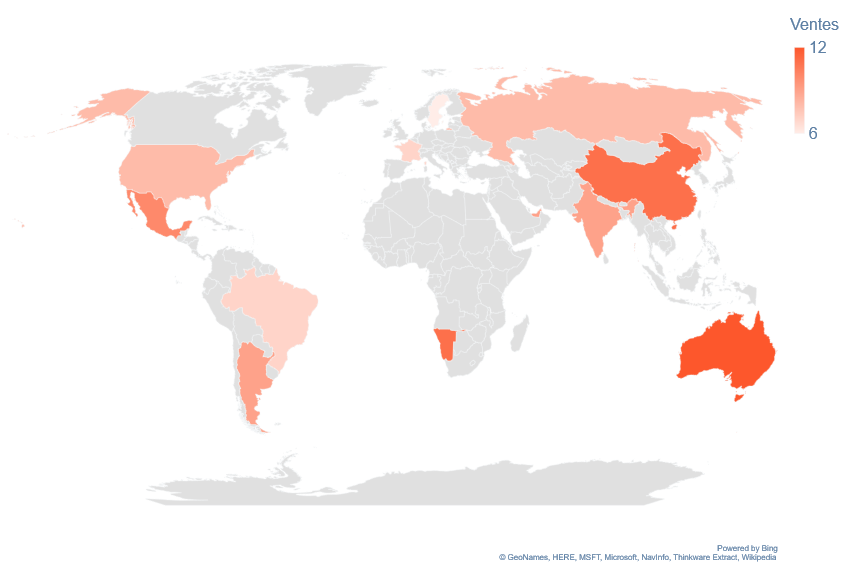 [Speaker Notes: Cette carte peut servir à illustrer, par exemple, les ventes, l'utilisation ou la popularité d'un produit ou d'un service donné par pays.]
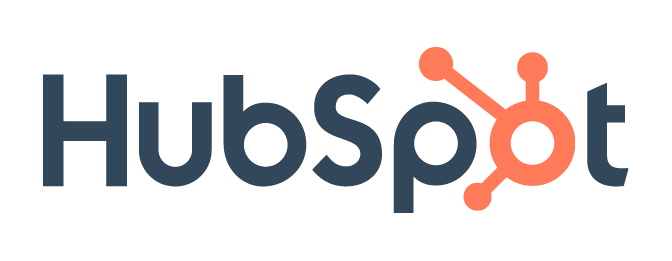 CHIFFRES CLÉS DES RÉSULTATS DE L'ENQUÊTE
76 % des lorem ipsum dolor sit amet consectetur adipiscing
76 %
#1
Excepteur sint occaecat cupidatat
92 % des ut enim ad minim veniam quis nostrud exercita
92 %
89 % des aute irure dolor in reprehenderit in voluptate
89 %
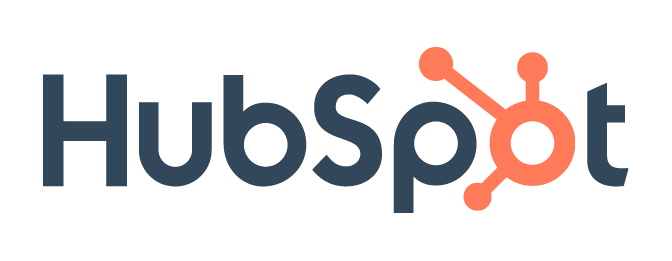 ANALYSE DE LA CONCURRENCE
[Speaker Notes: En fonction des objectifs du rapport, différents paramètres peuvent entrer en jeu dans le cadre de l'analyse de la concurrence. On peut notamment citer le retour sur investissement, la rentabilité des actifs, les revenus par salarié, l’évolution du chiffre d’affaires d’une année sur l’autre, etc. D'autres indicateurs de marketing digital peuvent être analysés et comparés, tels que le nombre d’abonnés, de vidéos ou de vues, ou encore des données relatives au trafic sur le web.]
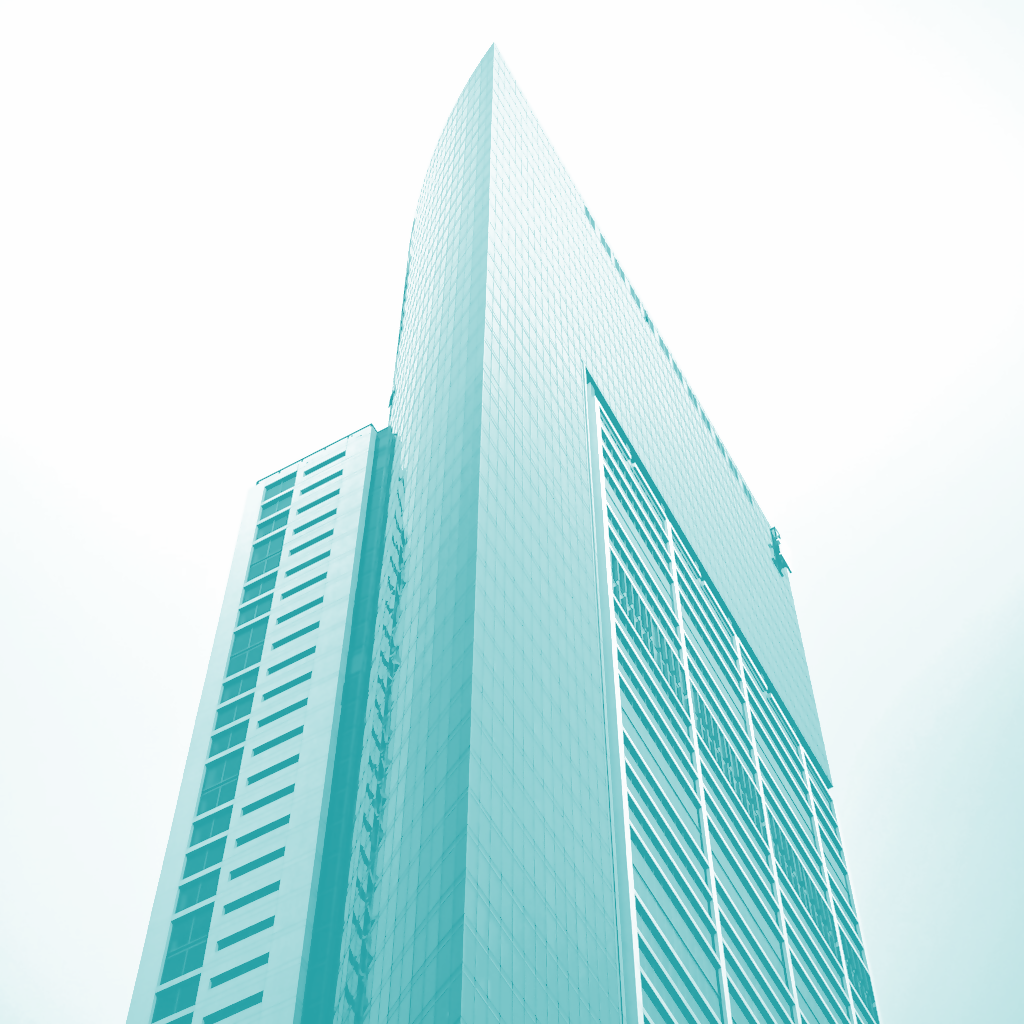 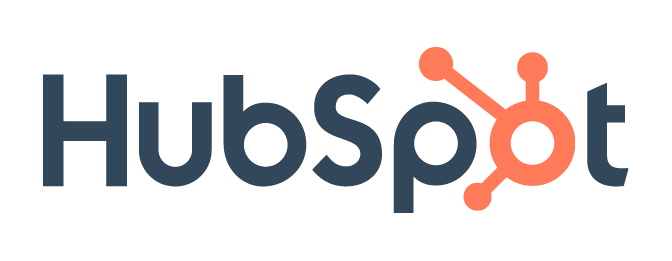 SYNTHÈSE
Duis aute irure dolor in reprehenderit in voluptate velit esse cillum dolore eu fugiat nulla pariatur. Excepteur sint occaecat cupidatat non proident sunt in culpa qui officia deserunt mollit anim id est laborum.
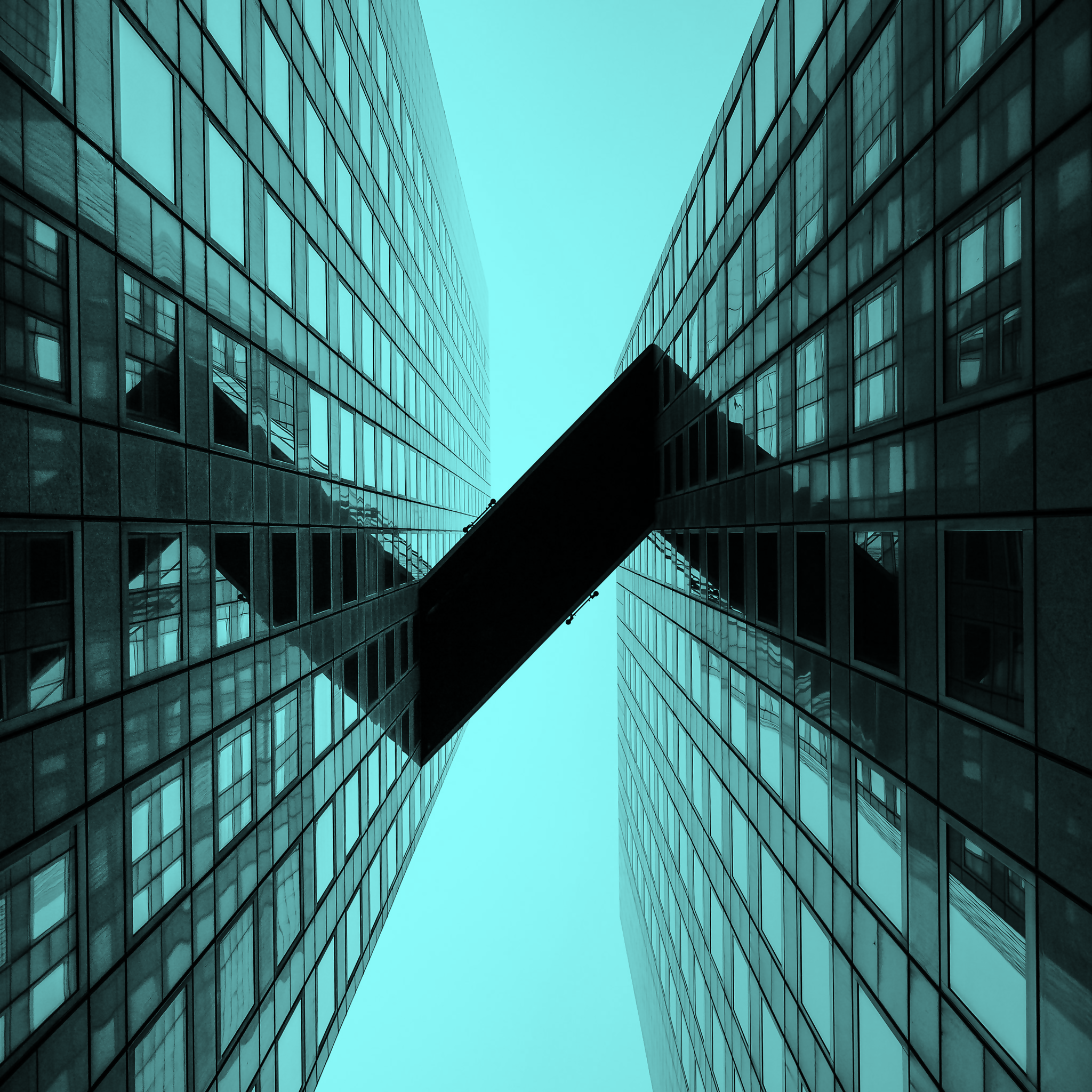 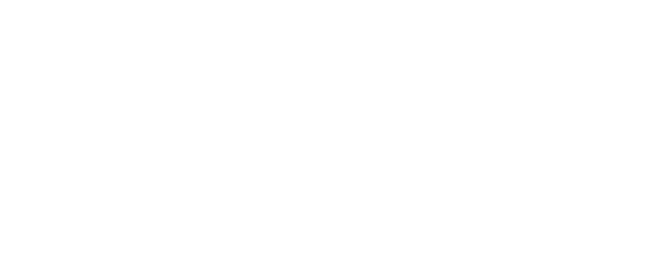 MERCI
_________________________



email@nomdedomaine.com
siteweb.com